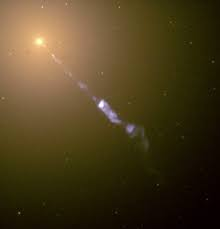 Joaquin Duran
Personal Highlights
First Gen
Movie Junkie
Amateur pianist 
Bartender on the weekend

Research Highlights 
Part of the EHT team at UTSA 
Which will focus on the On the Comparison of AGN with GRMHD Simulations in M87
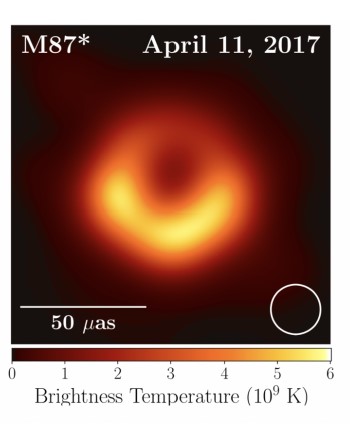 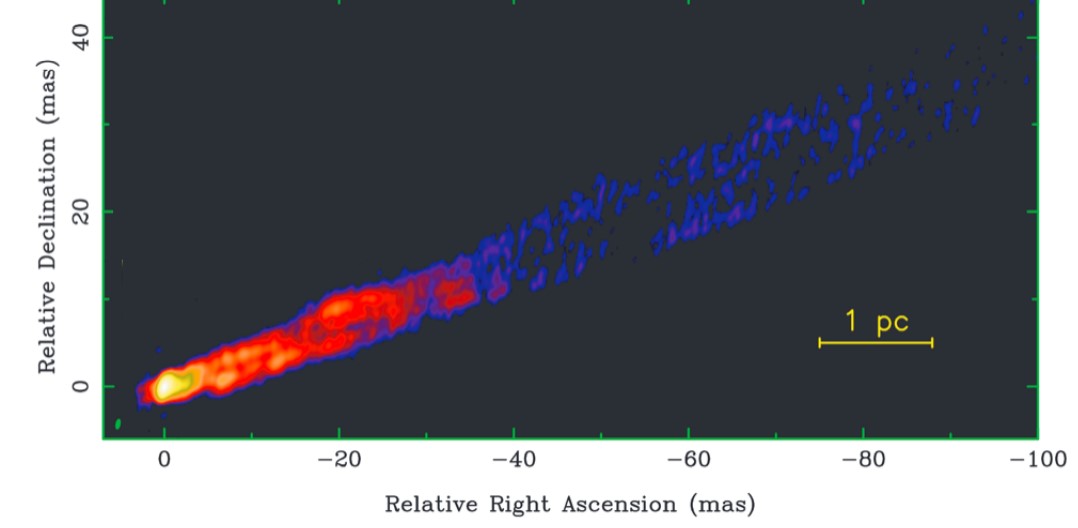